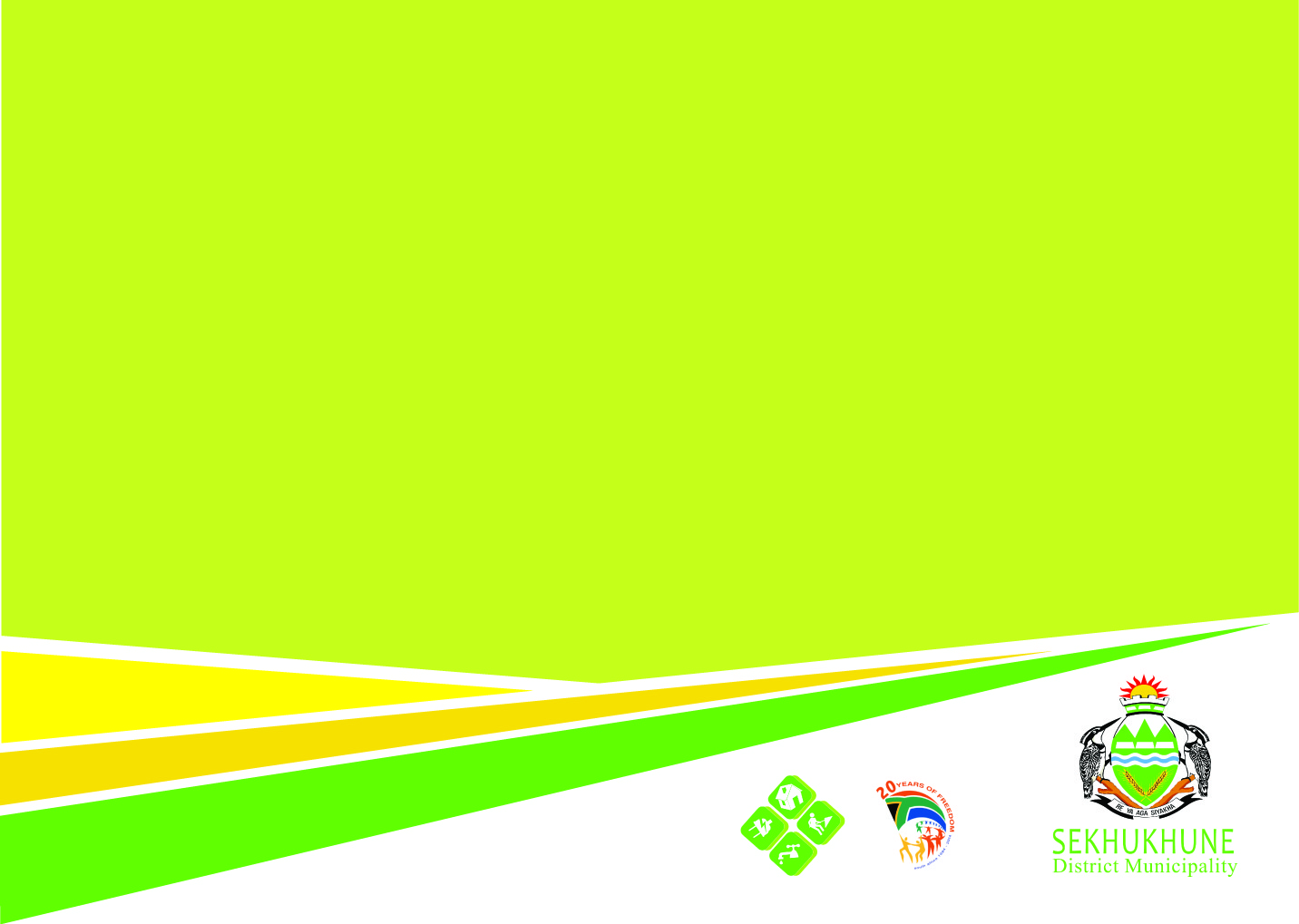 The State of the Municipality presentation to Portfolio Committee on COGTA 
Sekhukhune District Municipality
Presentation Outline
1.  Purpose
2. Overall Performance per KPA (Mid-term)
2.1. Basic Services
2.2. Financial Viability and Management
2.3. Municipal Administration
2.4. Governance and Public Participation
2.5. Planning and LED
3. Consequence Management 
4. Support to Local Municipalities
Purpose
To provide an overview of the state of the District Municipality
2. Overall Performance per KPA
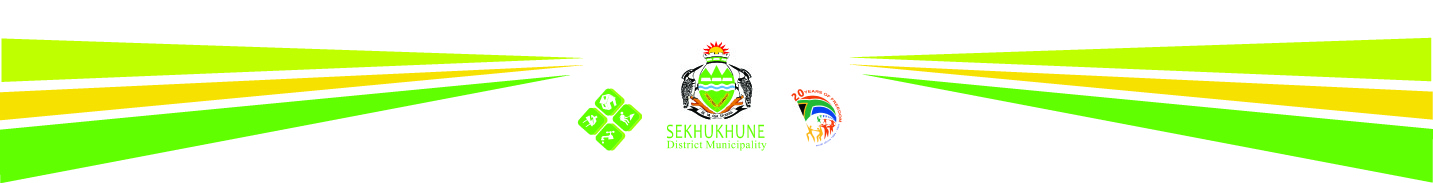 MID-TERM EXECUTIVE SUMMARY OF PERFORMANCE PER KPA
2.1. BASIC SERVICES
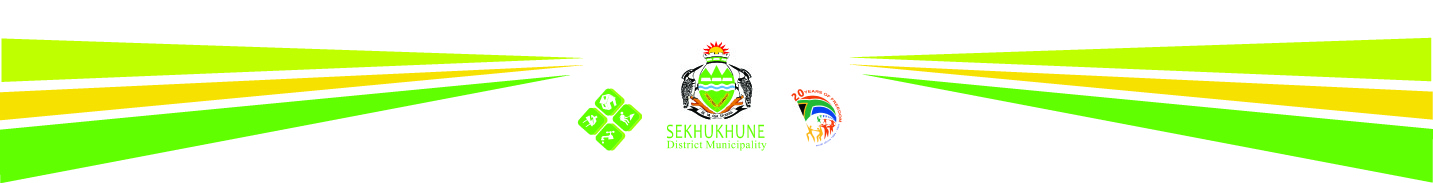 2.1. Basic Services
Access to water
Sekhukhune District Municipality had a total number of 31 000 (or 10.26%) households with piped water inside the dwelling
A total of 117 000 (38.82%) households had piped water inside the yard 
A total number of 50 300 (16.64%) households had no formal piped water. 
The municipality within Sekhukhune District Municipality with the highest number of households with piped water inside the dwelling is Fetakgomo Tubatse Local Municipality with 12 800 (41.21%) of the households having piped water inside the dwelling. 
The Municipality with the lowest number of households with piped water inside the dwelling is Ephraim Mogale Local Municipality with a total of 3 420 (11.03%) of the total households having piped water inside the dwelling.
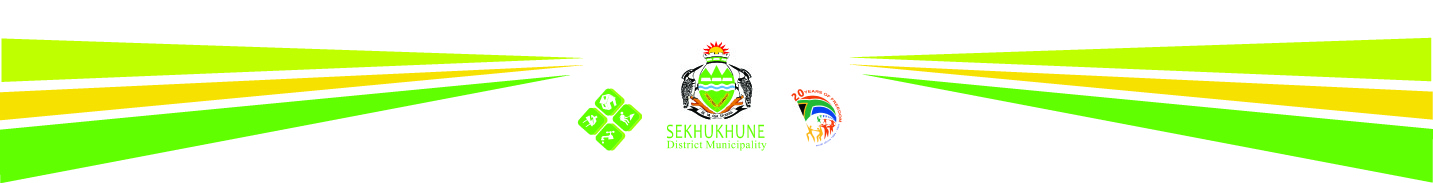 2.1. DELIVERY OF BASIC SERVICES
ACCESS TO SERVICES: SANITATION
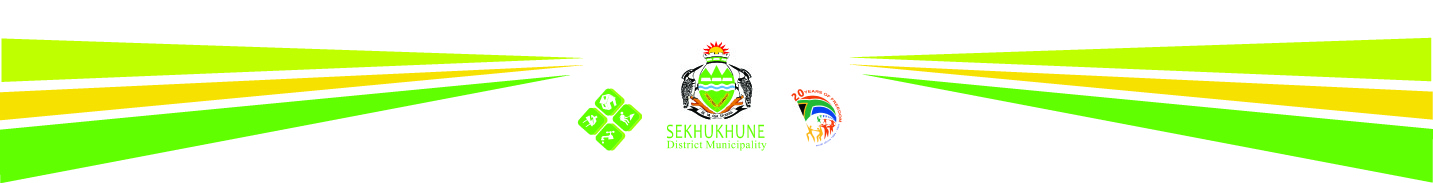 2.1. DELIVERY OF SERVICES
Conditional Grant Capital Performance as at 28 Feb
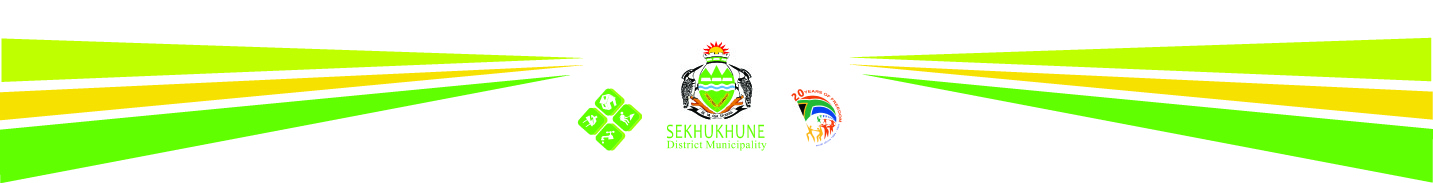 9
Conditional Grants Performance 2020/21
FOR 2020/21 FINANCIAL YEAR (all conditional grants)
      Allocation to COVID projects and expenditure trends to date.
re
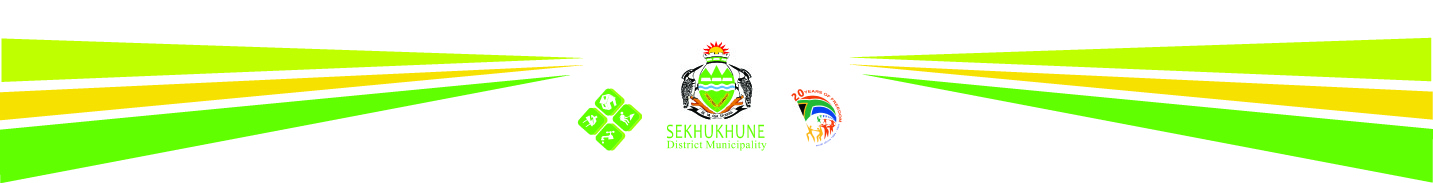 10
Conditional Grants Performance 2020/21
Grants performance table is tabled as per below:
re
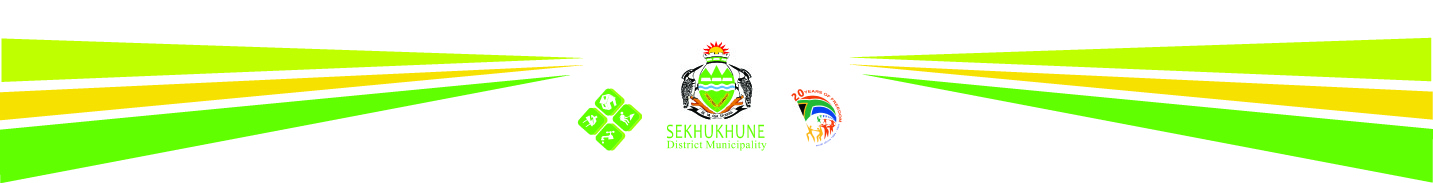 11
Conditional Grants Performance -2016/17, 2017/18,2018/19, 2019/20 and 2020/21
Unspent conditional grants:
Unspent conditional grants decreased from R200.57 million in 2019/20 to R47.20 million in the 2020/21.
re
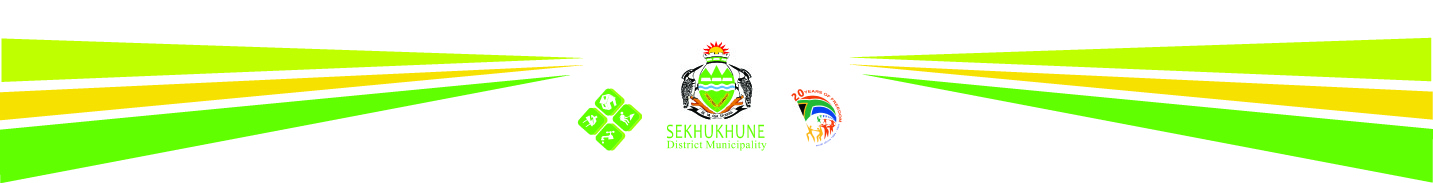 12
2.2: Financial Viability and Management
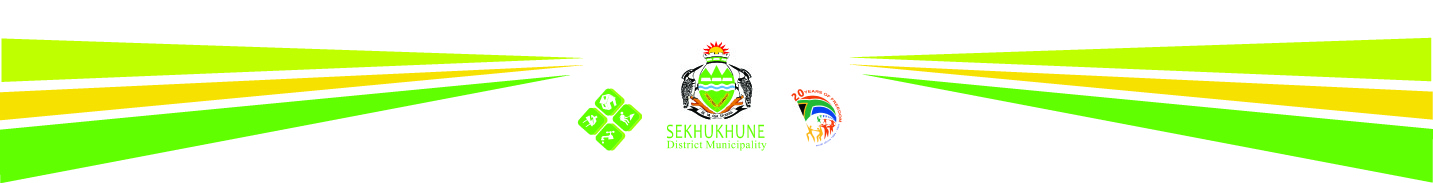 2020/2021 Budget
2020/2021 budget was adopted in may 2020. The budget was funded as per Section 118 of the MFMA and in terms of Provincial Treasury’s assessment
2020/2021 special budget adjustment to make provision for  budget to address COVID 19  Pandemic was adopted in September 2020. This budget was not funded in terns if Section 118 of the MFMA as assessed by Provincial Treasury due to exposure to historical creditors.
A budget funding plan was however developed in line with Limpopo Treasury recommendations to support the unfunded budget.
February 2021 Budget adjustment was adopted on the 28th February 2021 and funded as per National Treasury Budget adjustment tool.
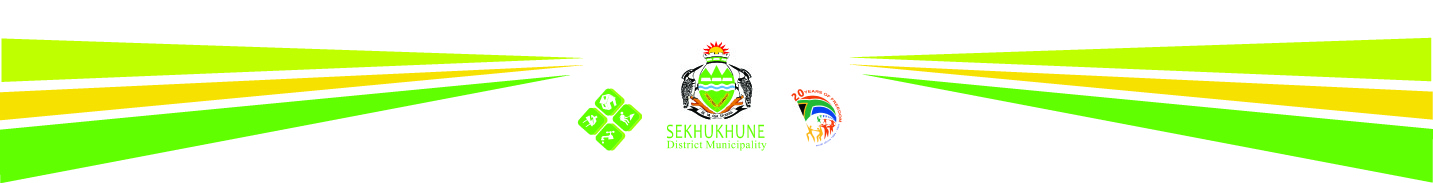 Operating Revenue Performance – 2019/2020 & 2020/21
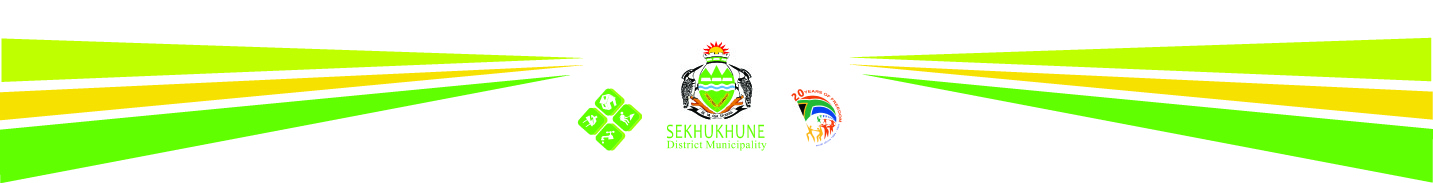 Operating Revenue Performance – 2019/2020 & 2020/21 cont….
Reasons for variance: 
Services charges – water revenue
2019/20 and 2020/21 FY had a negative variance, due to COVID 19 regulations. The meter readers were restricted to take reading especially during lock down level 5 and 4. As a result estimates were billed in that period.
there were new areas that were anticipated to be billed in 2019/2020 financial year, as a result of COVID 19 regulations such areas were not consulted consequently were not read. 
Services charges – water sanitation 
2019/20 and 2020/21 FY had a negative variance also as inspections were not made due to COVID 19 regulations. 
Interest on investment
2019/20 FY shows a positive variance. The grants received (e.g. MIG, Equitable etc) from National Treasury was invested on favourable terms.
2020/21 FY funds invested for a relatively shorter period and thus not bearing high interest return as the municipality has cash flow challenges
Interest earned on outstanding debtors
2019/20 FY negative variance was due to the replacement of estimate billing with actual result in reversal of interest and interest write-off when customers settles the account.
2020/21 FY positive variance due increase in debt book as customers not paying for services and water restrictions not made as a result of COVID 19 restrictions.
Other income 
2019/20 FY indicates negative variance which is due less income was received than anticipated.
2020/21 FY indicates positive variance which is due to increase sale of tender documents (e.g. term contractors).
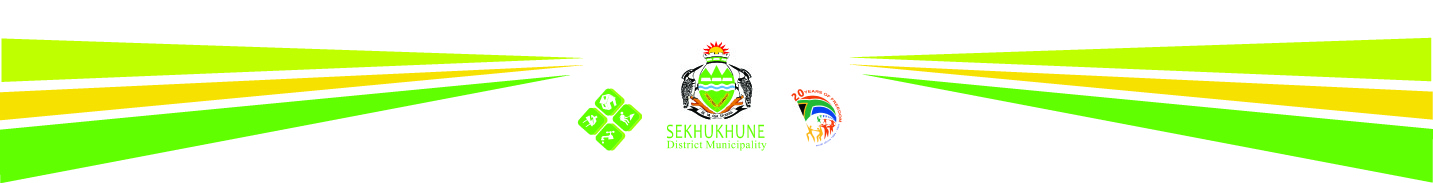 Operating Expenditure Performance – 2019/20 & 2020/21 cont….
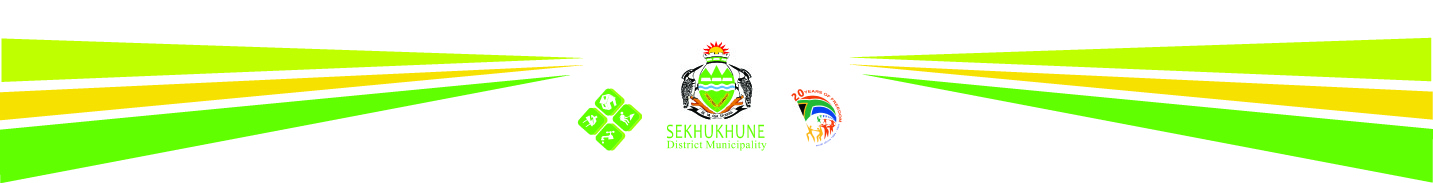 Audited Financial Performance – (2015/16 - 2019/20)
The municipality has appointed debt collectors to implement the Credit control policy which will assist in reducing the debt book.
The current ratio for 2019/2020 financial had improved as compared to the previous year (2019: 0.51:1), current ratio 1.42
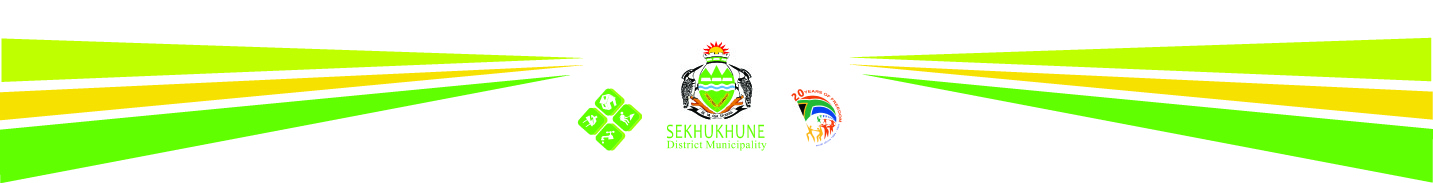 Institutional gaps impeding performance cont..
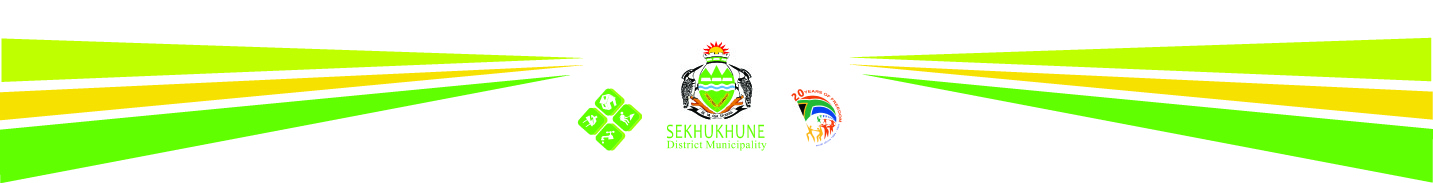 Reasons for variances
Services charges 
2019/20 and 2020/21 FY had a negative variance, due to COVID 19 regulations. The meter readers were restricted to take reading especially during lock down level 5 and 4. As a result estimates were billed in that period.
there were new areas that were anticipated to be billed in 2019/2020 financial year, as a result of COVID 19 regulations such areas were not consulted consequently were not read. 
Other income 
2019/20 FY indicates negative variance which is due less income was received than anticipated.
2020/21 FY indicates positive variance which is due to increase sale of tender documents (e.g. term contractors).
Interest on investment
2019/20 FY shows a positive variance. The grants received (e.g. MIG, Equitable etc) from National Treasury was invested on favourable terms.
2020/21 FY funds invested for a relatively shorter period and thus not bearing high interest return as the municipality has cash flow challenges
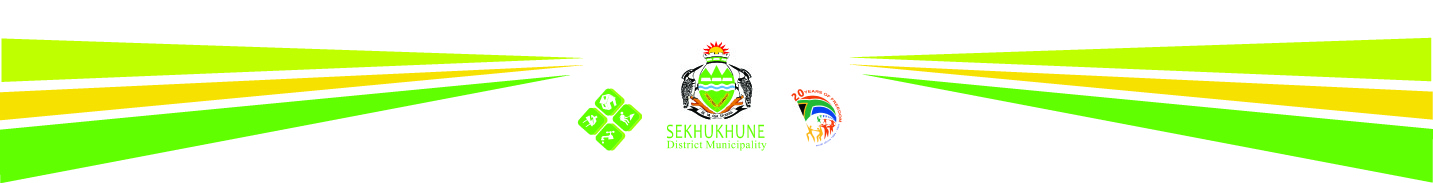 Unauthorised, Irregular, Fruitless and Wasteful
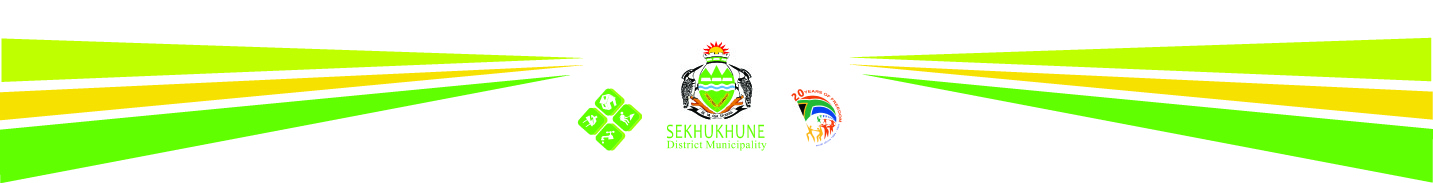 Breakdown of UIF: Irregular Expenditure
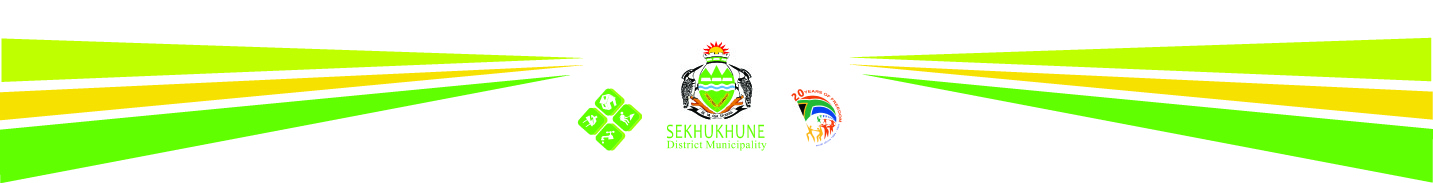 Breakdown of UIF: Irregular Expenditure
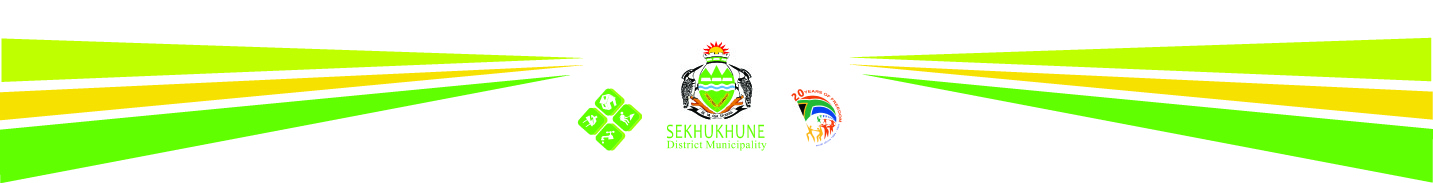 Breakdown of UIF: Irregular Expenditure
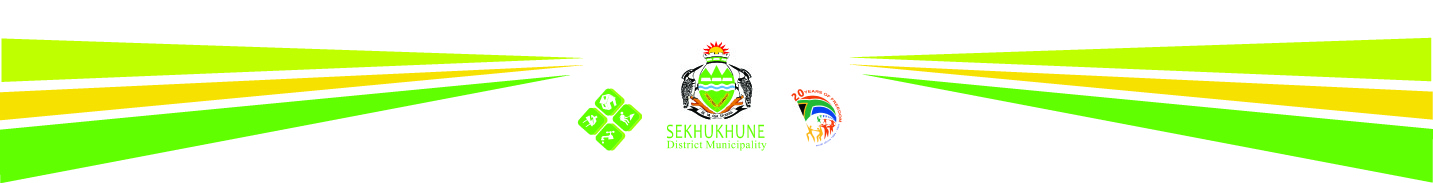 Addressing the Unauthorised, Irregular, Fruitless and Wasteful Expenditure identified in-year
The department strengthened and enhanced the internal controls for procurement processes, standard operating procedures and reviewed he supply chain management policy so as to address the root causes of unathorised,irregular and fruitless expenditure.

Measures put in place:
Continuous training of SCM officers and bid committee members
Electronic contract management system is being put in place
Compliance register has been developed and an effective monitoring system is being put in place
Use of Internal Audit for due diligence to prevent UIF and also to identify for UIF disclosure purposes
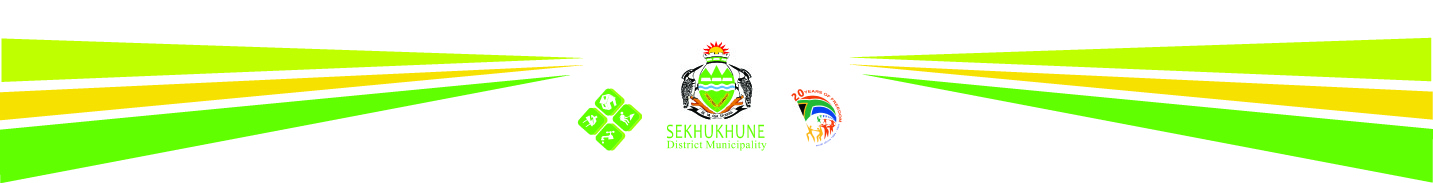 25
Revenue from March to December 2020
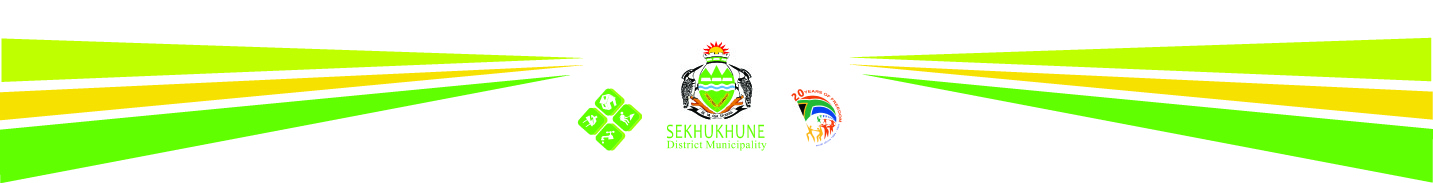 COVID-19 19 Expenditure_ March to December 2020
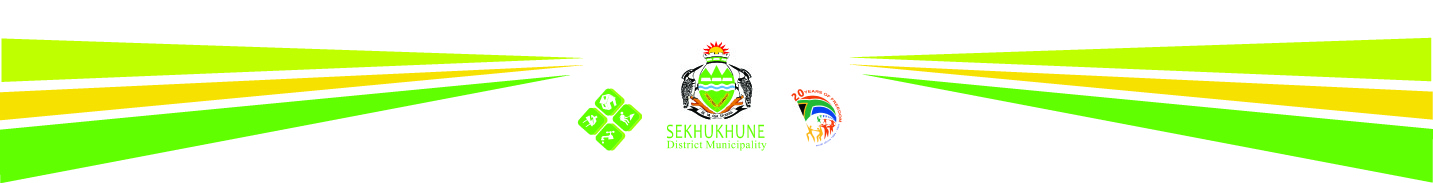 Post Audit Action Plan
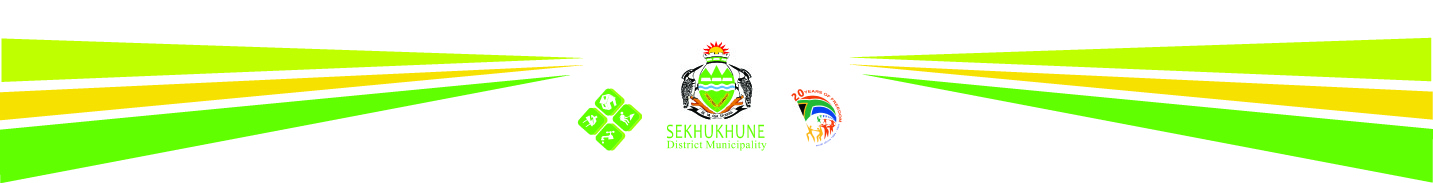 USE OF CONSULTANTS TO PREPARE AFS
Audit outcomes from 2015/2016 AG’s Report
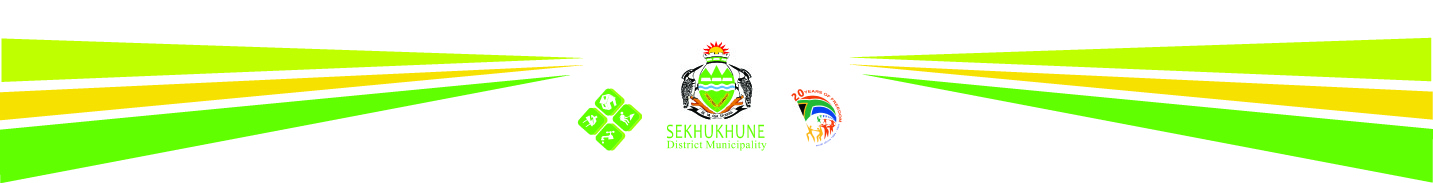 Implementation of Post Audit Action Plan
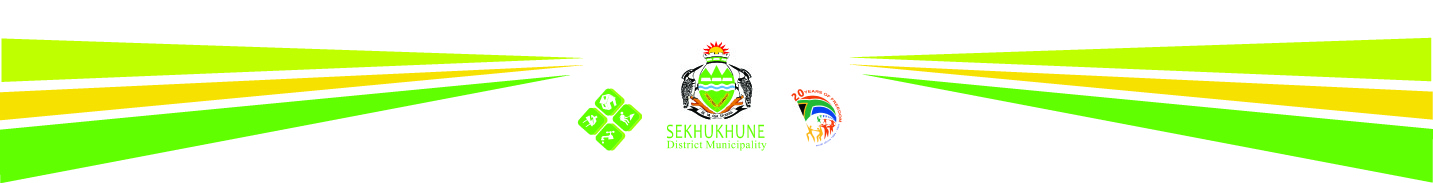 2019/20 Audit status
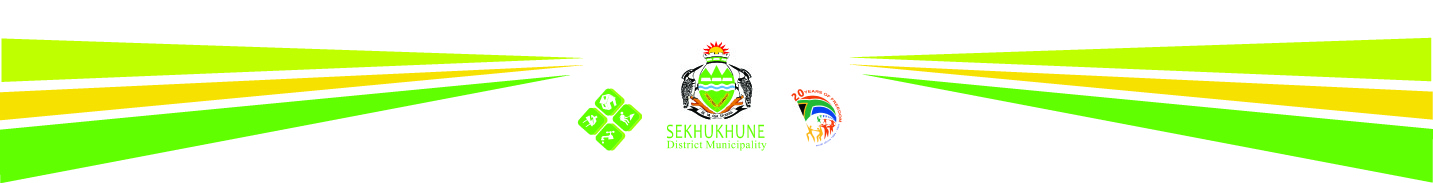 Functionality of Audit Steering Committee
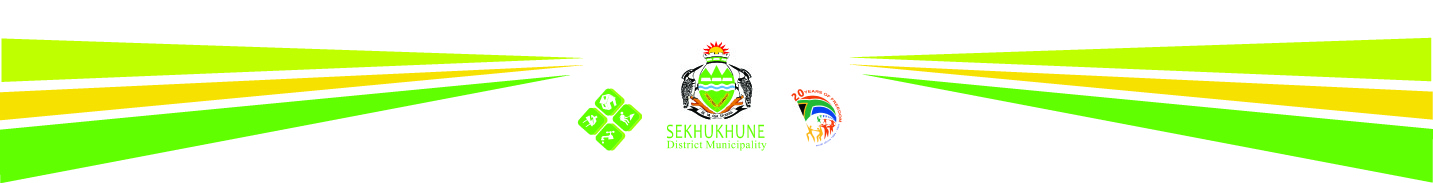 Strategies to Improve Audit Outcomes
Action Plan developed and reviewed by Internal Audit and submitted to Provincial Treasury
Internal Audit will continuously assist the municipality by reviewing high risk areas as identified by the Risk Management unit and as per management request
Develop and Implement  a Clean Audit Strategy
Monitor the Implementation of the Internal Audit Implementation plan and Auditor General action plan on a monthly and quarterly basis.
Alignment of IDP, Budget and SDBIP
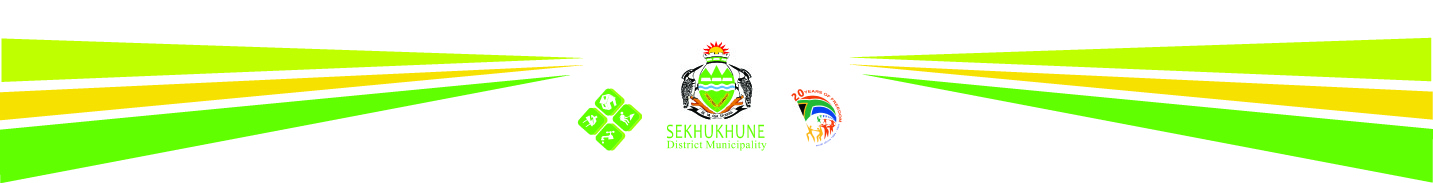 Strategies to Improve Audit Outcomes cont..
Regular training of officials on SCM legislative and regulatory framework (Bid committee members a must)
Due diligence to be conducted by Internal Audit prior to awards of tenders
Improve record management through the use of electronic document system
Prepares quarterly financial statement and audit files
MPAC to sit regularly to finalise all investigations on the UIF register
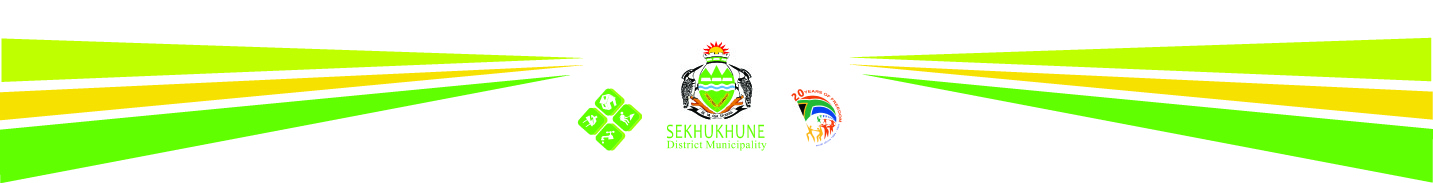 2.3.Municipal Administration
3.2. Consequence management in terms of Chapter 15 of the MFMA and the Municipal Regulations on Financial Misconduct Procedures and Criminal procedures
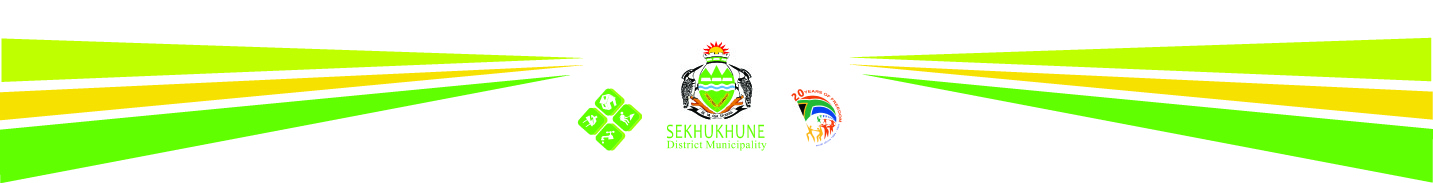 Filling of section 56 vacancies
37
Filling of section 56 vacancies
38
2.4. Good Governance & Public Participation
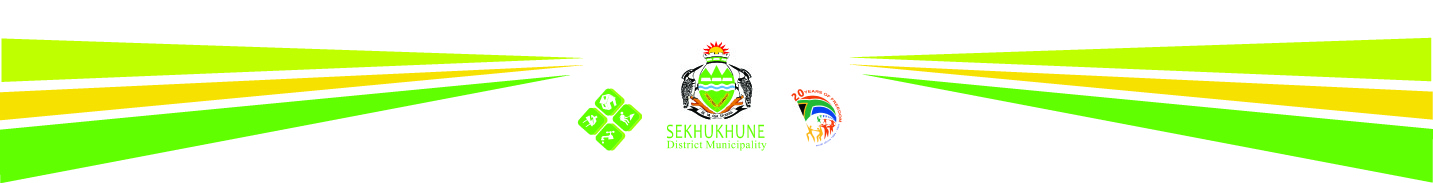 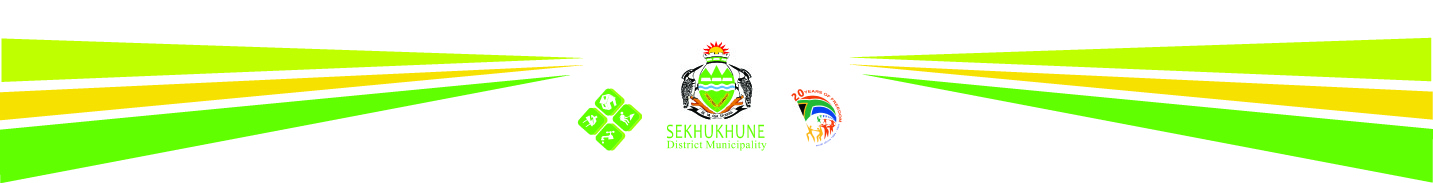 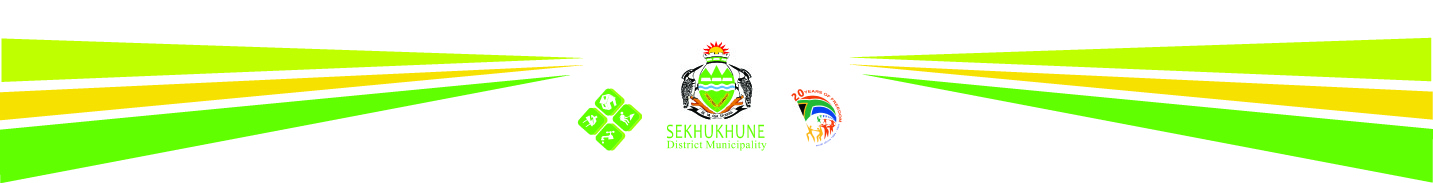 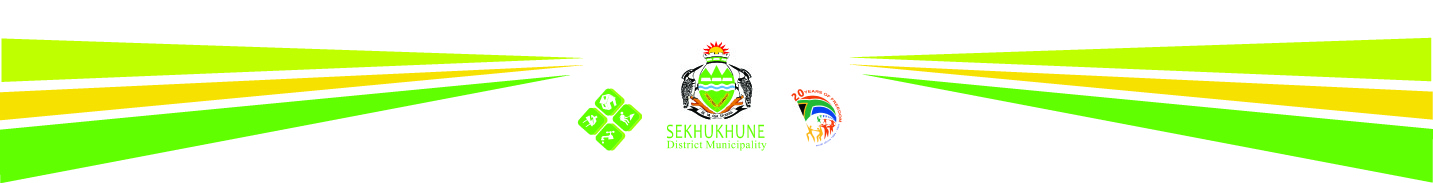 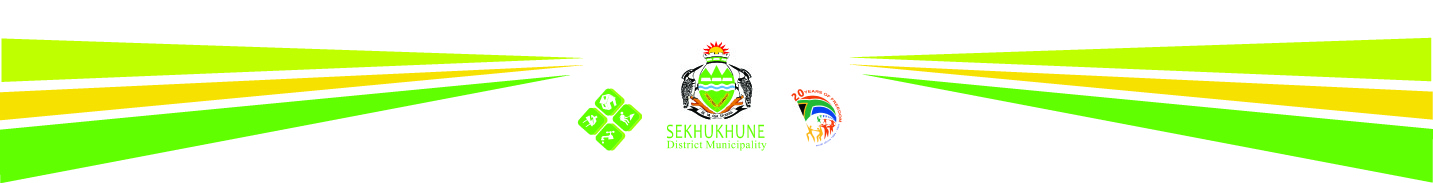 2.5. Planning & LED
3.2. Consequence management in terms of Chapter 15 of the MFMA and the Municipal Regulations on Financial Misconduct Procedures and Criminal procedures
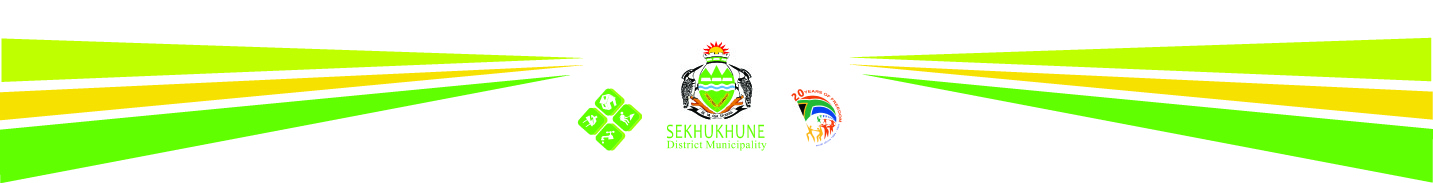 SDM Economic Recovery Plan
Municipality has developed a draft Economic Recovery Plan and is being taken through the consultation processes.
The draft Economic Recovery Plan proposed the following interventions aimed at economic and socio-economic recovery:
Township and Village Entrepreneurship Programme (TREP)
SALGA=UNDP SMME Support Programme
Implementation of Municipal Infrastructure Projects through labour intensive methods
Enforcement of PPPFA by ensuring that 30% of local content is adhered to in infrastructure projects
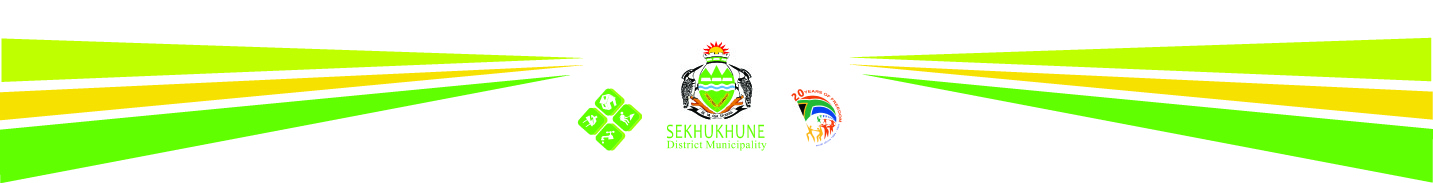 SDM Economic Recovery Plan cont.
Agri Park & Farmers Support
Tubatse Special Economic Zone (SEZ)
Cotton Farming revitalization programme
De Hoop & Flag Boshielo dam Tourism and recreation project
Development of Broadband Infrastructure
Malekana Steel Bridge Replacement Project
Manufacturing of electrical motor vehicles Tuk-Tuks in Steelpoort and Groblersdal
VIP toilets Sanitation manufacturing linked to contractor development programme
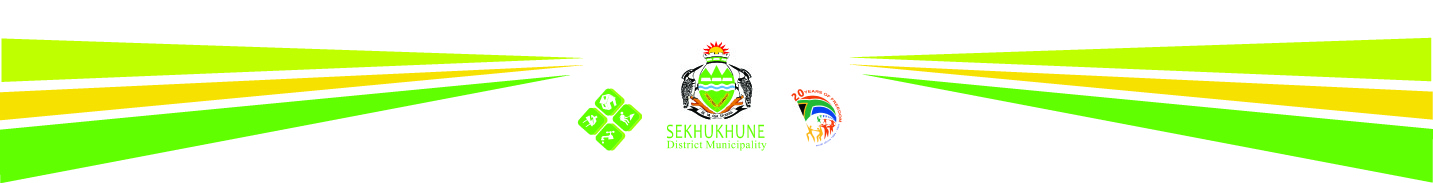 SPLUMA COMPLIANCE/IMPLEMENTATION TRENDS(No
3. Consequence management in terms of Chapter 15 of the MFMA and the Municipal Regulations on Financial Misconduct Procedures and Criminal procedures
3.2. Consequence management in terms of Chapter 15 of the MFMA and the Municipal Regulations on Financial Misconduct Procedures and Criminal procedures
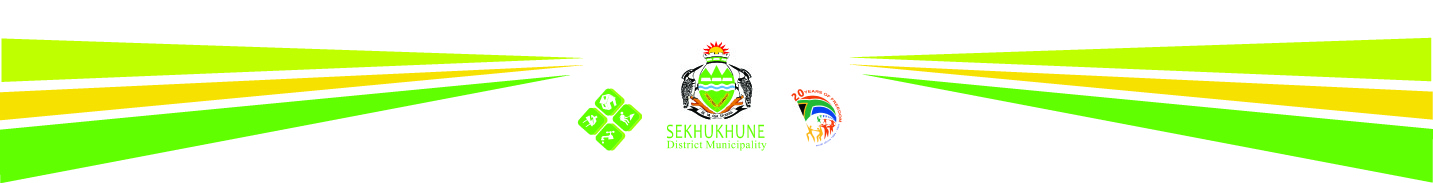 Consequence Management
The Financial Disciplinary Board has been established and is functional and the terms of reference were developed
  There were no cases of financial misconduct reported in the year under review.

Fraud case ( R5.4 million) – Money meant for payment to service providers was diverted in cyberspace into non service providers bank accounts 
Action taken 
About R4.8 million was recovered in civil action
A criminal case was opened with the Hawks
The Hawks have engaged the Asset Forfeiture Unit and we have been informed that the matter is ready for trial
Disciplinary proceedings were instituted against the Deputy CFO and 3 employees
Remedial Action – municipality's security features were upgraded

Fraud case (COIDA- R12 million) – The municipality received a letter purportedly from Department of Labour reflecting annual assessments owed and bank account to which funds were to be deposited. Banking details were fraudulent.
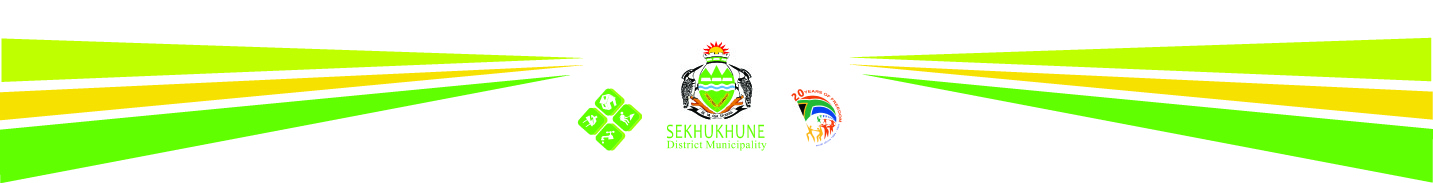 Consequence Management
Action taken
Case was opened with the Hawks
The Hawks have engaged the Asset Forfeiture Unit and we have been informed that the matter is ready for trial
Disciplinary proceedings were instituted against the Director Corporate Services
Proceedings were concluded and the Director was sanctioned

SCM irregularities (COVID19 Water projects : R26 million) – Eight service providers were appointed to provide services in respect of drilling of boreholes without following due Supply Chain processes.
Action taken
Obtained final court order to interdict appointments and declare them invalid
SIU investigated the irregularities in the procurement process and submitted reports
Disciplinary proceedings were instituted against the erstwhile Accounting Officer and 3 employees
Employment contract of the erstwhile Accounting Officer was terminated
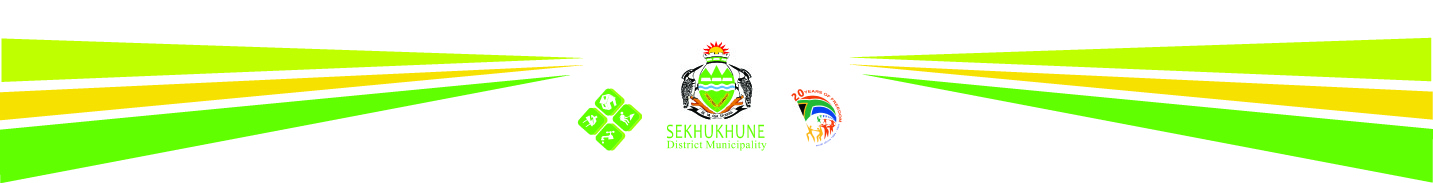 4. Support to Local Municipalities
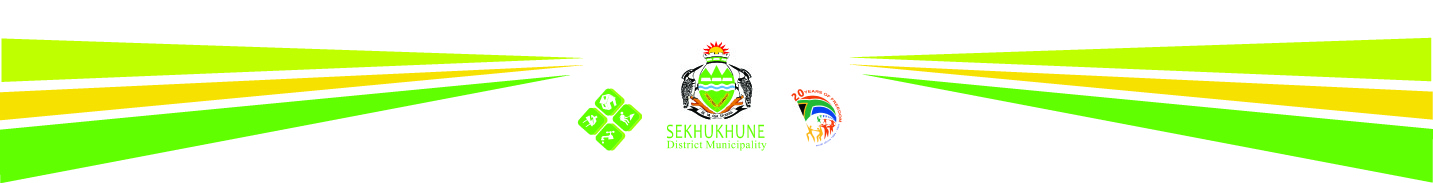 District Support to Locals
The municipality has established IGR clusters that are chaired by the Directors of the district.
The clusters are Governance , Institutional transformation. Economic  CFO Forum, Basic Service Delivery and Social Cluster.
The following support are provided to locals
      Performance Management
       ICT
       Job Evaluation
      Financial matters including audits
      Joint Municipal Planning Tribunal
     District Development Model
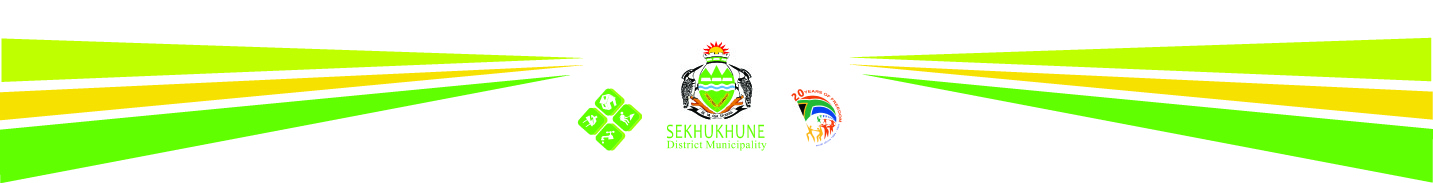 END
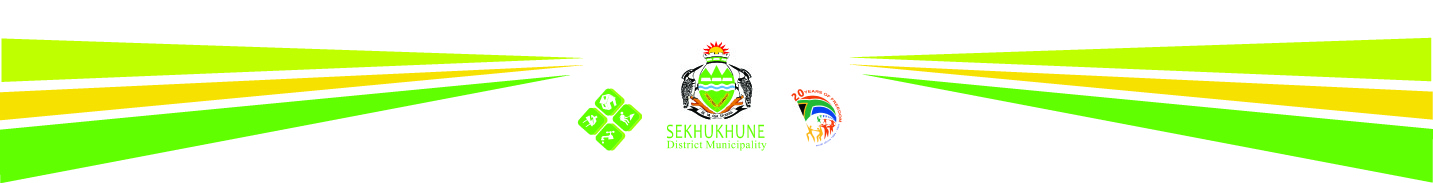